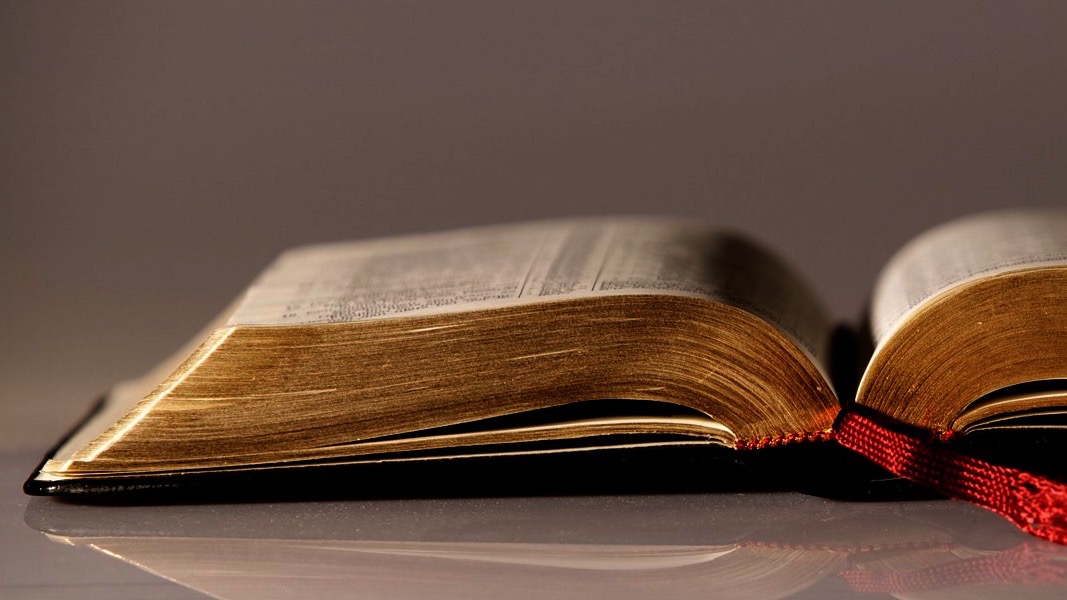 Welcome to
Our Sunday School
We’ll start at 9:07
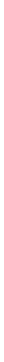 visit OurSundaySchool.com for more about our class
Colossians: week 8 (pages 60-71)
Colossians 1:15-16
He is the image of the invisible God,
the firstborn over all creation.
For everything was created by him,
in heaven and on earth,
the visible and the invisible,
Colossians 1:15-16
whether thrones or dominions
or rulers or authorities—
all things have been created through him and for him.
Colossians: week 8 (pages 60-71)
Peter Martyr Vermigli1499-1562
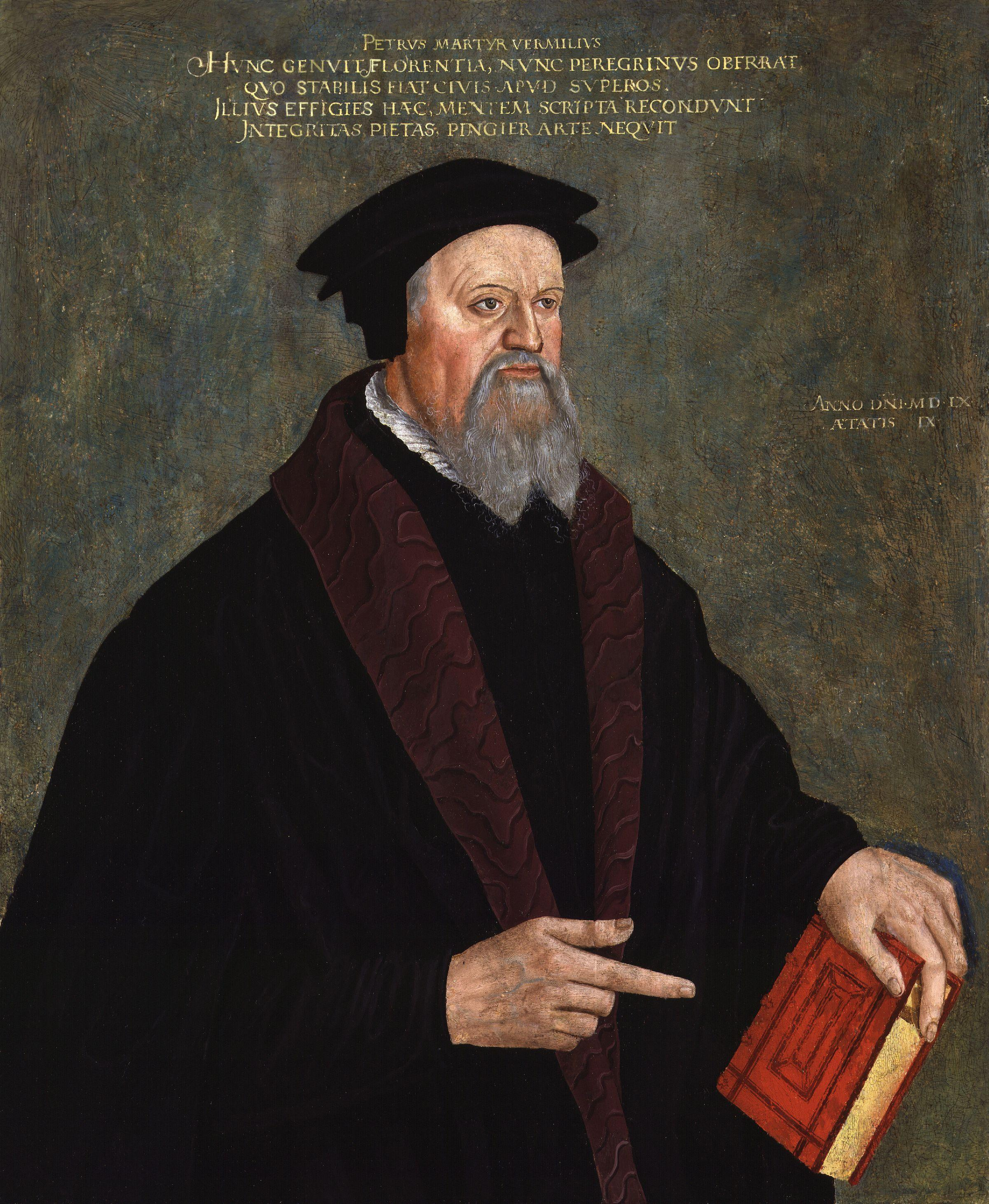 Desiring God
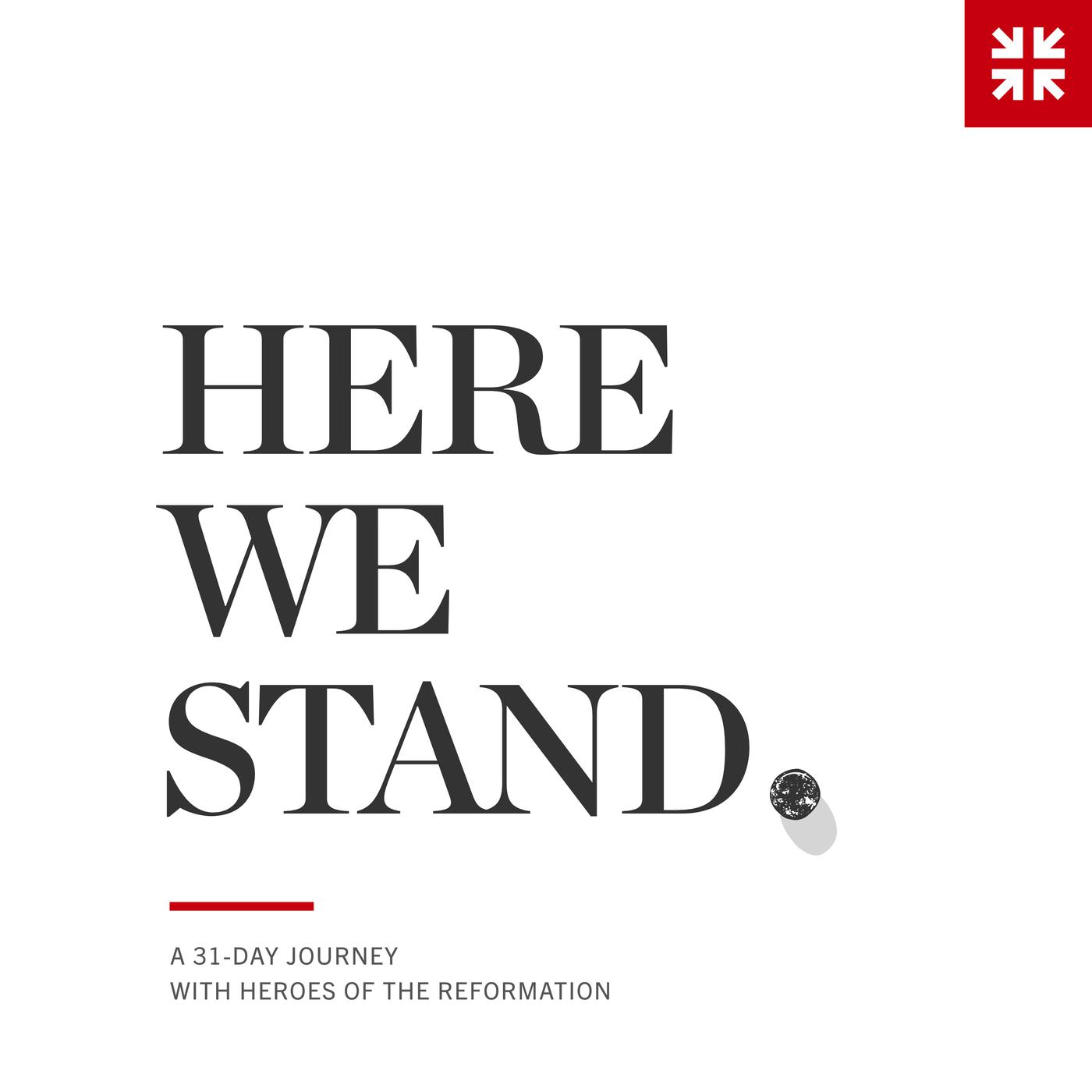 Peter Martyr Vermigli
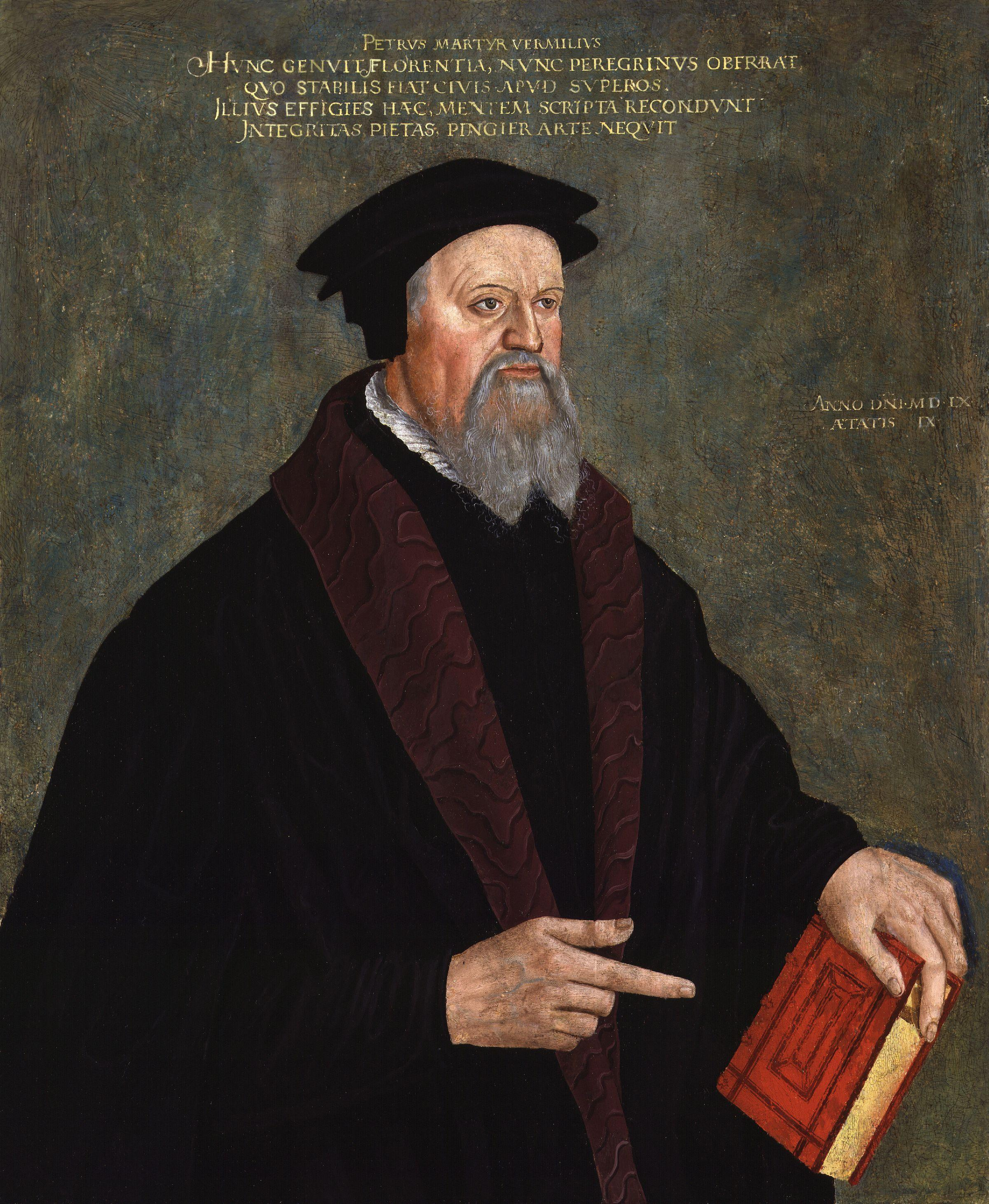 Colossians: week 8 (pages 60-71)
BDAG on prototokos(pro-TOT-ock-oss)(1) firstborn(2) having special       status associated       with a firstborn
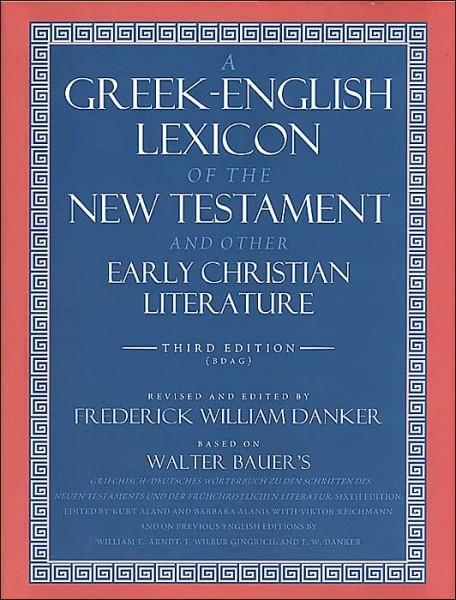 Colossians: week 8 (pages 60-71)
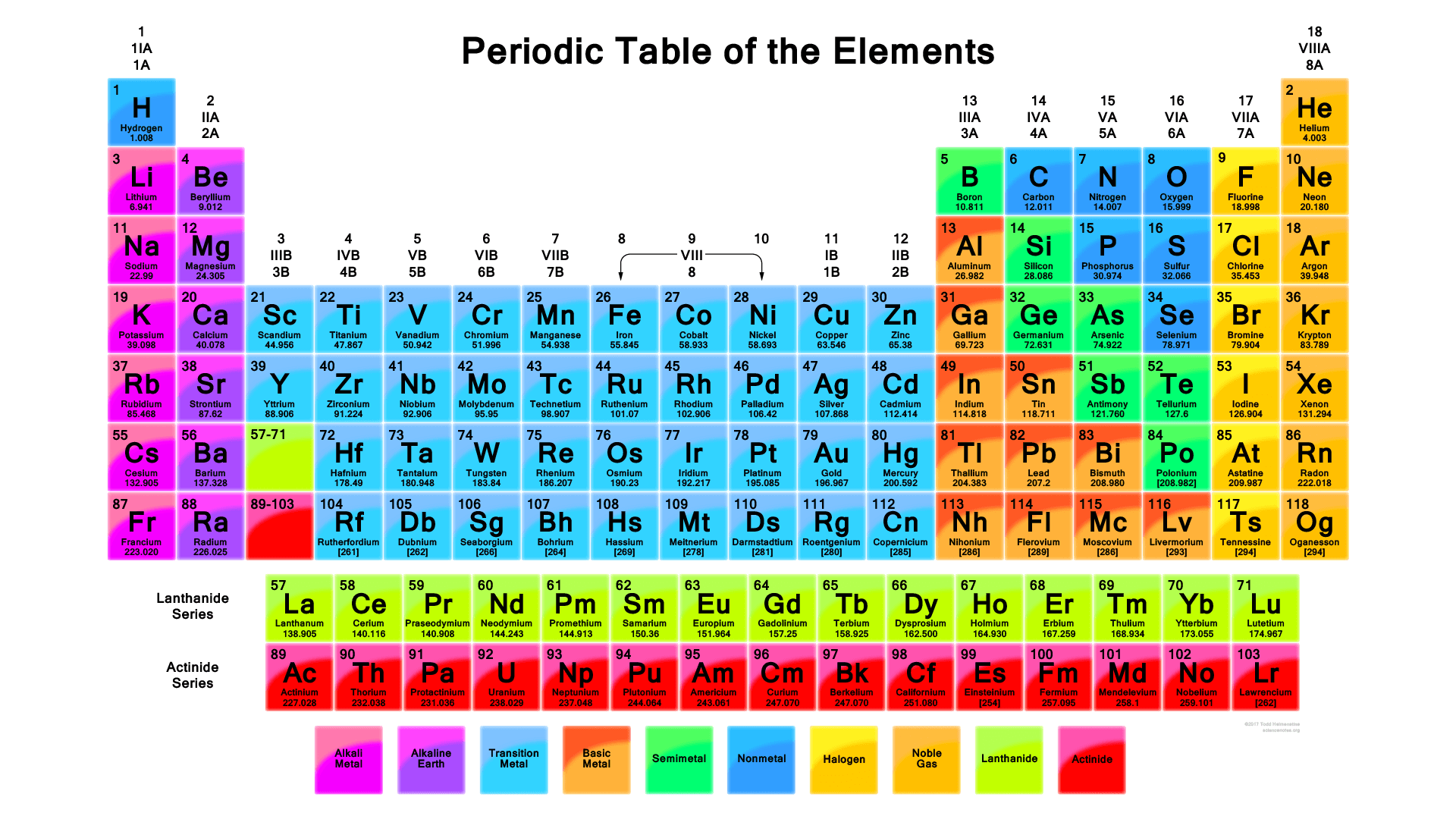 sciencenotes.org
Colossians: week 8 (pages 60-71)
Philip MelanchthonWhatever is powerful and effectual derives its power and its efficacy from God.
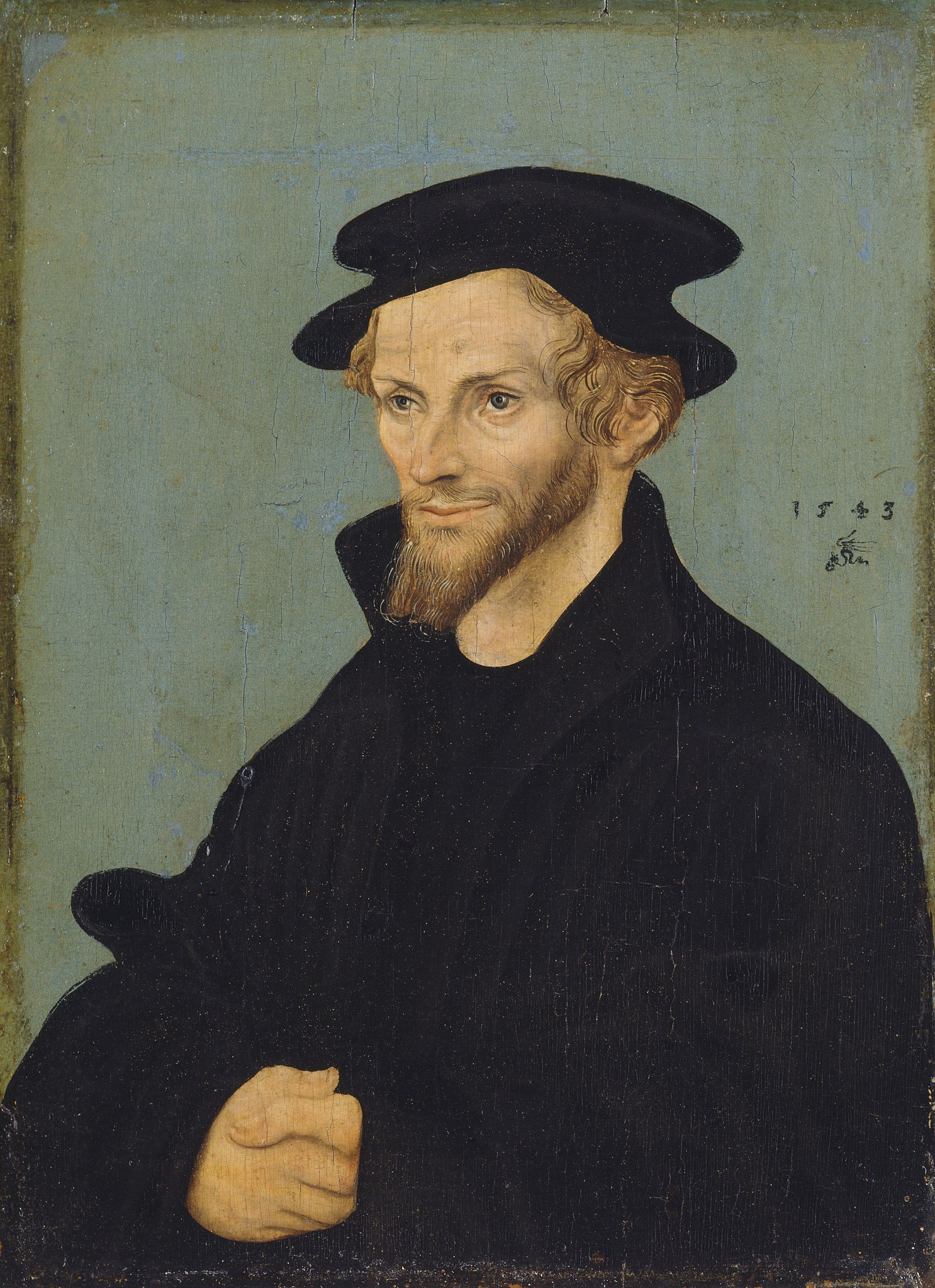 Colossians: week 8 (pages 60-71)
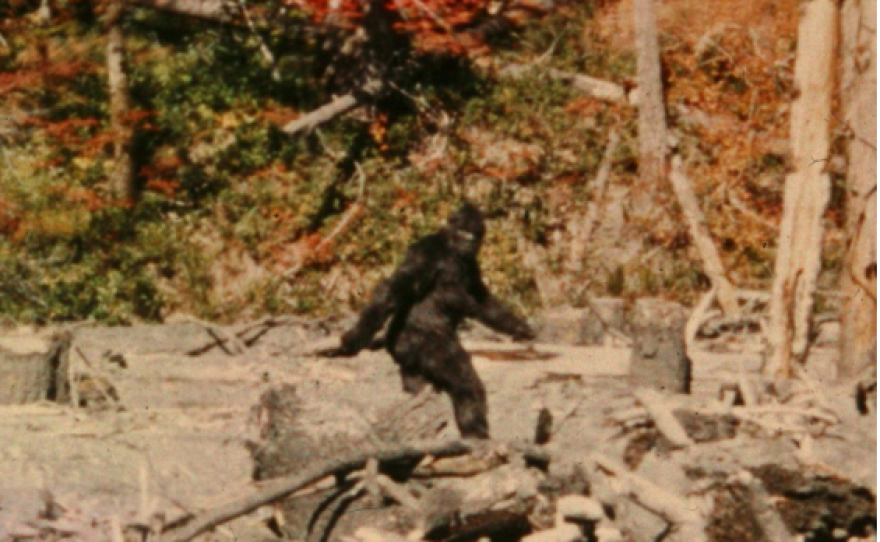 Prayer time
Write down your prayer requests (on the Weekly Update or in the comments
Lean in, engage, and pray for someone not with you
Go worship
Today’s class (page 17)
Preparing for Colossians 1:1-2:3Pray with othersHear with othersThink with othersStudy with othersShare with othersInvite others
In class, as a class
In class, as tables
After class
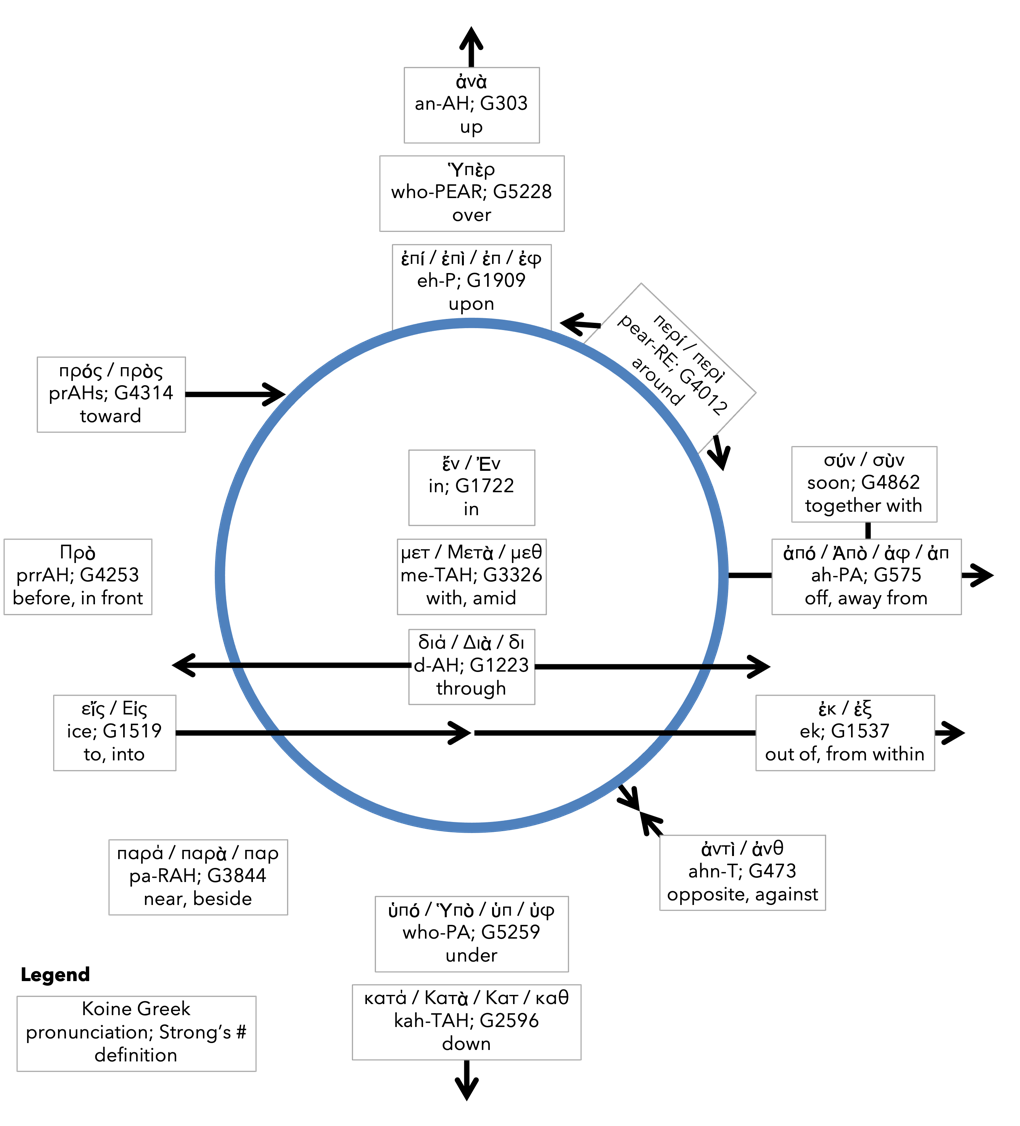 Prepositioncircle (page 12)
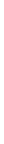 BDAG on morphe(mor-FAY)form,outward appearance,shape
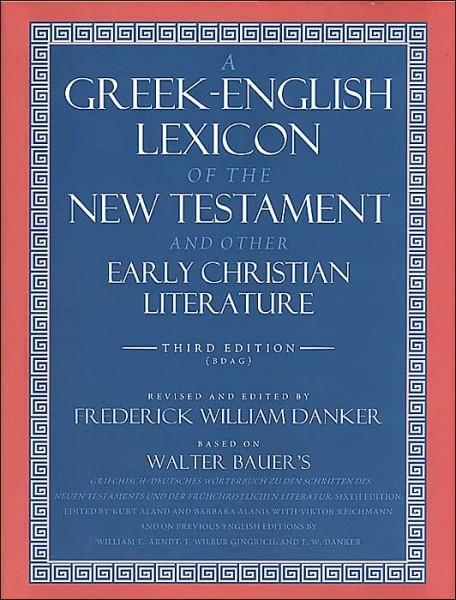 Dr. Gregory K. BealeQuote
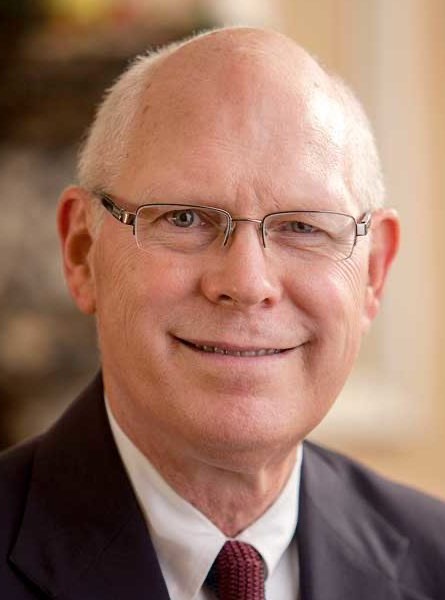 F. F. BruceQuote
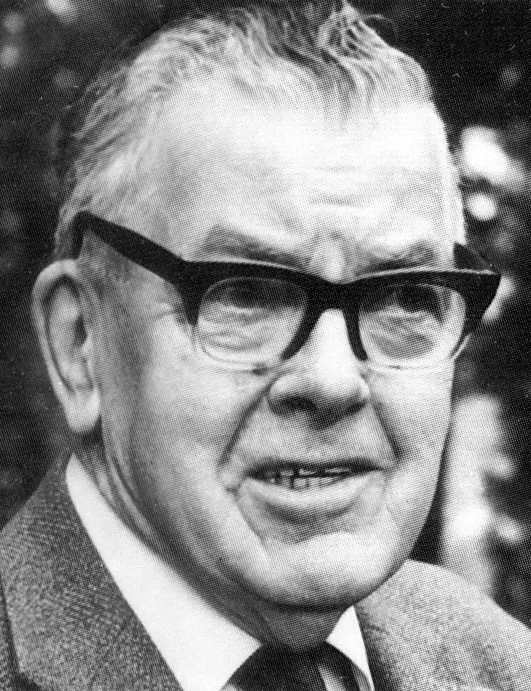 Dr. John DavenantQuote
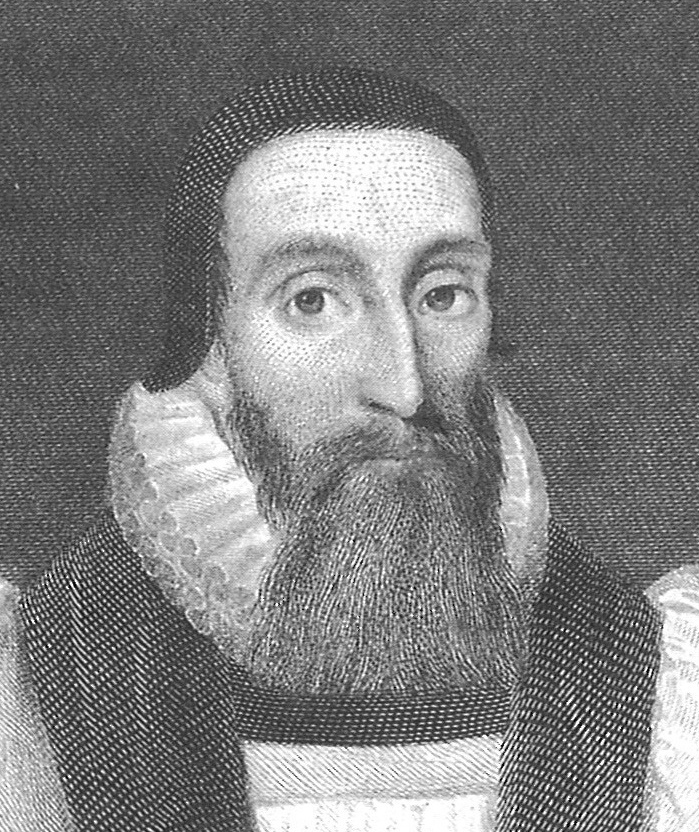 Dr. James D. G. DunnQuote
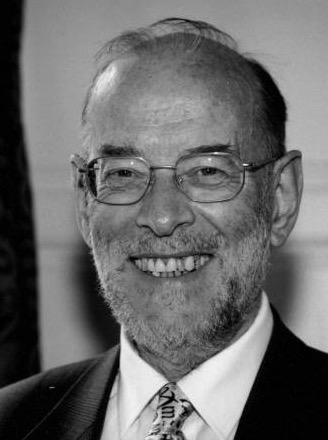 Dr. David GarlandQuote
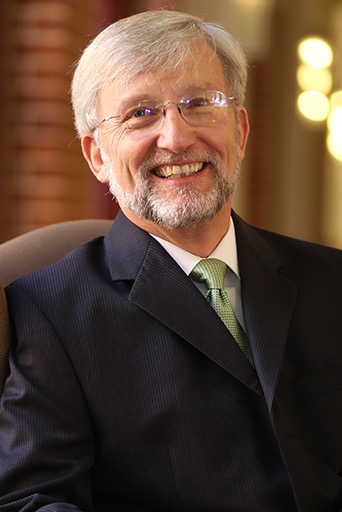 Dr. Murray J. HarrisQuote
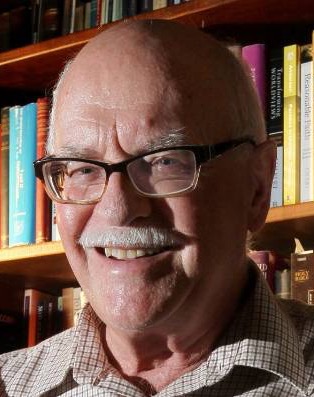 Dr. R. Kent HughesQuote
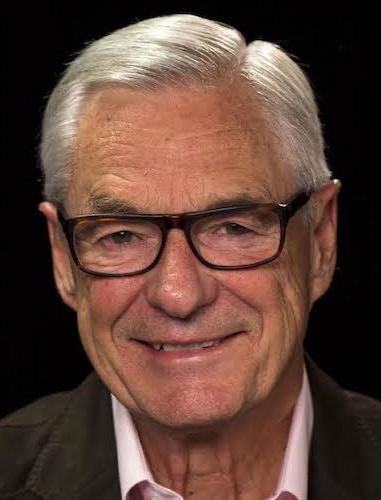 R. C. LucasQuote
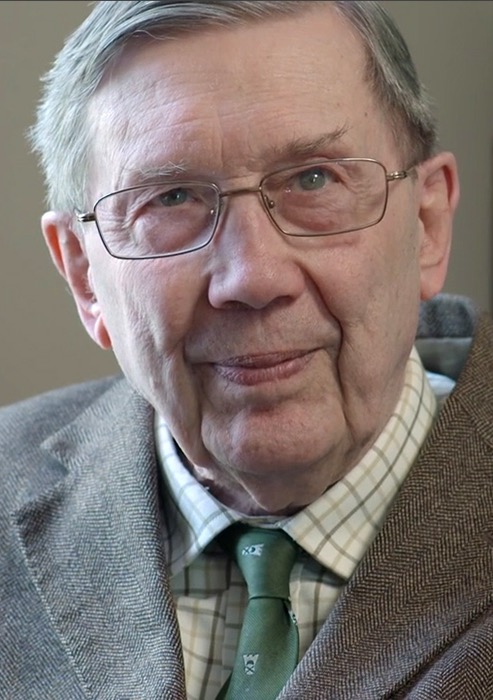 Dr. Scot McKnightQuote
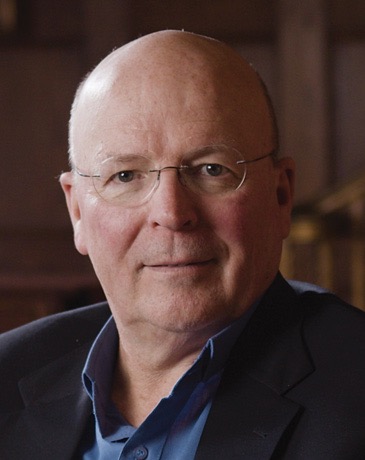 Dr. Douglas J. MooQuote
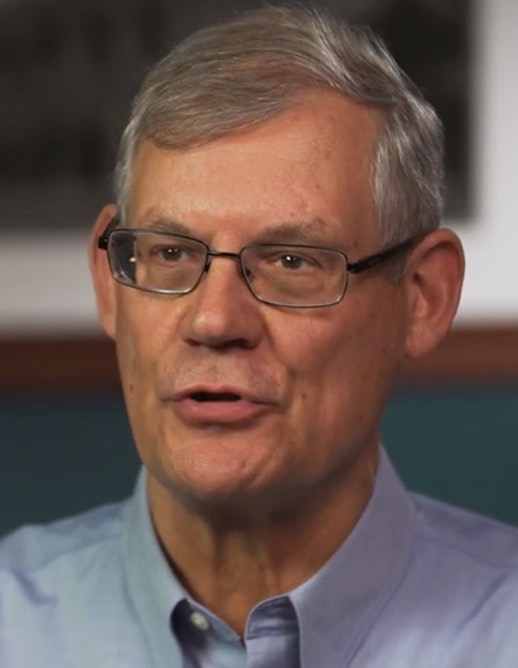 Dr. R. Scott Pace& Dr. Daniel L. AkinQuote
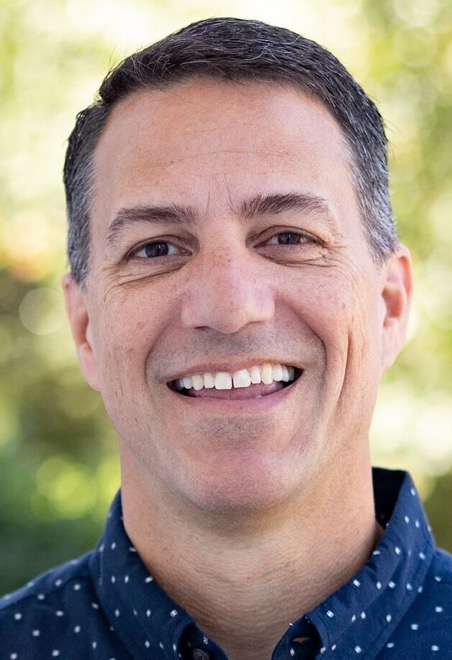 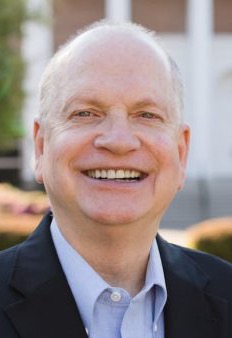 Dr. David W. PaoQuote
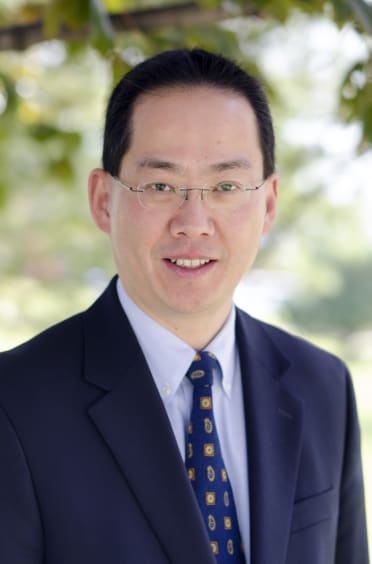 Jen WilkinQuote
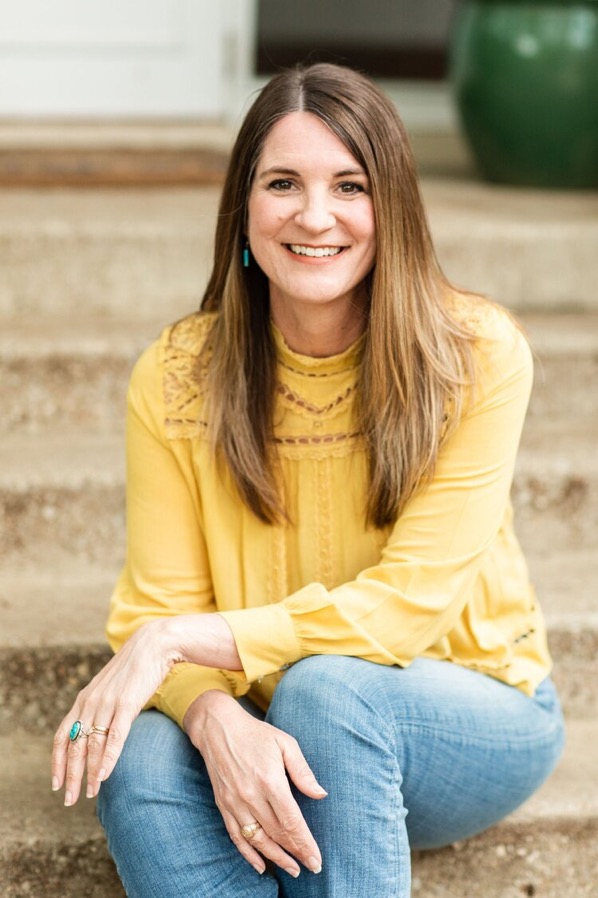 Dr. N. T. WrightQuote
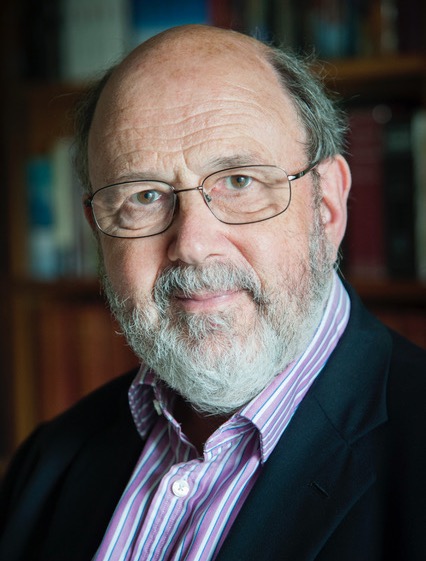 Philip MelanchthonQuote
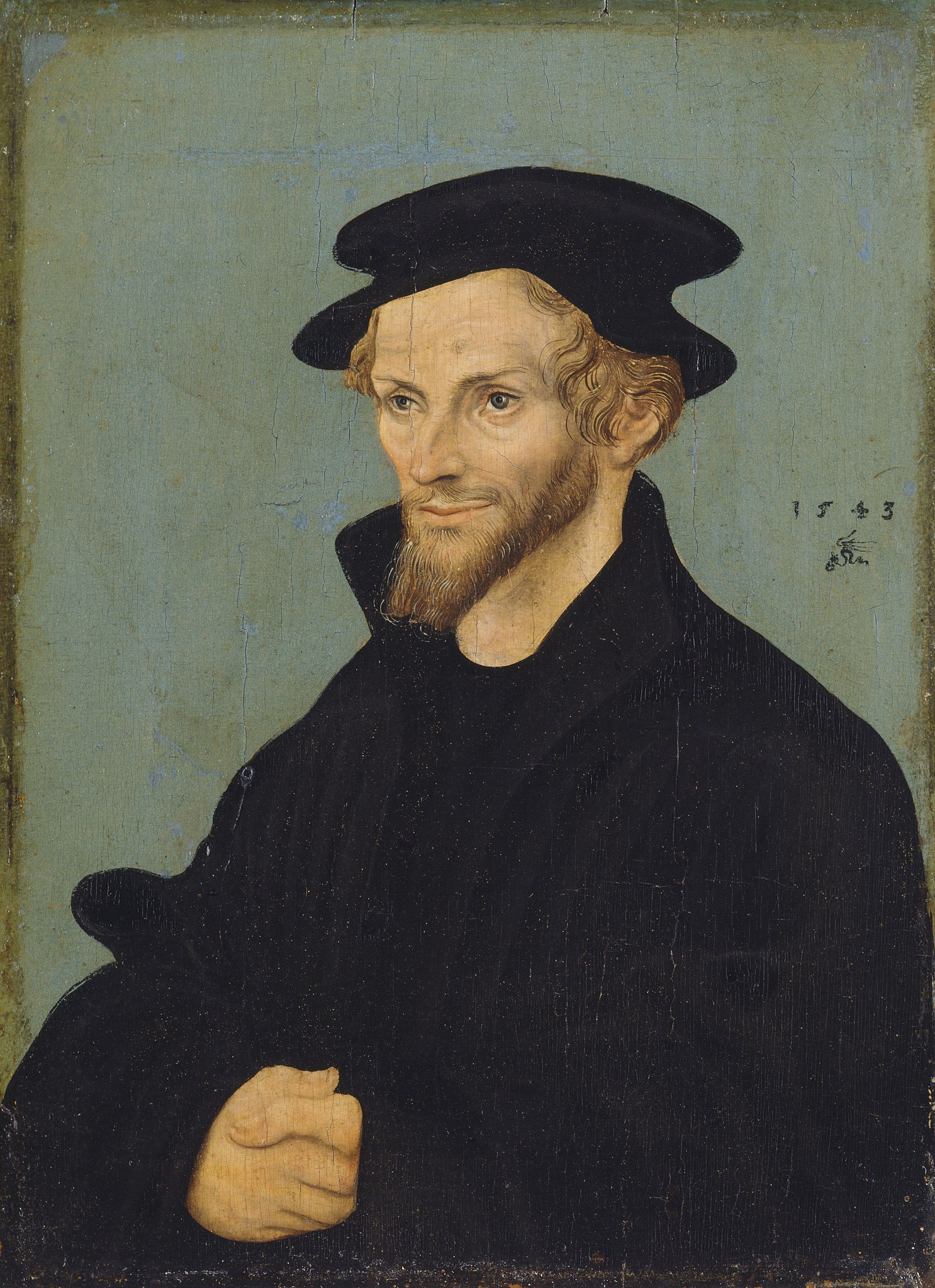